IEEE 15-17-0436-00-007a
July 2017
Project: IEEE P802.15 Working Group for Wireless Personal Area Networks (WPANs)

Submission Title: 15.7m OWC TG Closing Report July 2017	
Date Submitted: July 13, 2017	
Source: Yeong Min Jang 	Company: Kookmin University
Address
Voice:, FAX:, E-Mail: yjang@kookmin.ac.kr	
Re:
Abstract:	
Purpose:	
Notice:	This document has been prepared to assist the IEEE P802.15.  It is offered as a basis for discussion and is not binding on the contributing individual(s) or organization(s). The material in this document is subject to change in form and content after further study. The contributor(s) reserve(s) the right to add, amend or withdraw material contained herein.
Release:	The contributor acknowledges and accepts that this contribution becomes the property of IEEE and may be made publicly available by P802.15.
Slide 1
Yeong Min Jang, Kookmin University.
IEEE 15-17-0436-00-007a
July 2017
Background
TG7m conducted a task group letter ballot review of draft D3
Draft D1 was issued at the end of October, 2016.
There were 826 technical comments and 251 editorial comments.
Draft D2 was issued at end of March, 2017.
For D2, there were 362 technical comments and 36 editorial comments.
Draft D3 was issued at the middle of June, 2016.
For D3, there were 407 technical comments and 41 editorial comments. There are 2 postponed technical comments.
Slide 2
Yeong Min Jang, Kookmin University.
IEEE 15-17-0436-00-007a
July 2017
Status of comments at the end of July Meeting
Resolved technical comments carried over from May meeting
Resolved comments resolution for D3 document
Discussion about dimming issue for PHY IV, PHY V and PHY VI.
Discussion about the tutorial and merging text for PHY VI
Slide 3
Yeong Min Jang, Kookmin University.
IEEE 15-17-0436-00-007a
July 2017
15.7m OWC TG suggestions:
Do not make a comment that request to replace whole subsection with the other document. Instead, explain which part should be changed to what sentence and why explicitly.
Hold ad-hoc meeting in Korea to show real device demos, give tutorials for each other
Slide 4
Yeong Min Jang, Kookmin University.
IEEE 15-17-0436-00-007a
July 2017
Plans for Sept. meeting
4 August : Deadline for modified text/figures/tables based on the comment resolution against D3
Missing deadline of acceptable input may result in the committee imposing a penalty or removing text during the Sept. meeting.
Middle of Aug. : Ad-hoc meeting (Trang and Vinay must attend)
25 August : Release Draft D4
1 Sept. : Deadline for comments against D4
8 Sept. : Deadline for comment resolutions

Comments against D4 will be resolved during the Sept. meeting.  The text is maturing so we expect fewer comments and hopefully we can get them all resolved during the Sept. meeting.

Requesting 12 sessions
Slide 5
Yeong Min Jang, Kookmin University.
IEEE 15-17-0436-00-007a
July 2017
Updated Milestone and Schedule
Slide 6
Yeong Min Jang, Kookmin University.
IEEE 15-17-0436-00-007a
July 2017
Updated Milestone and Schedule
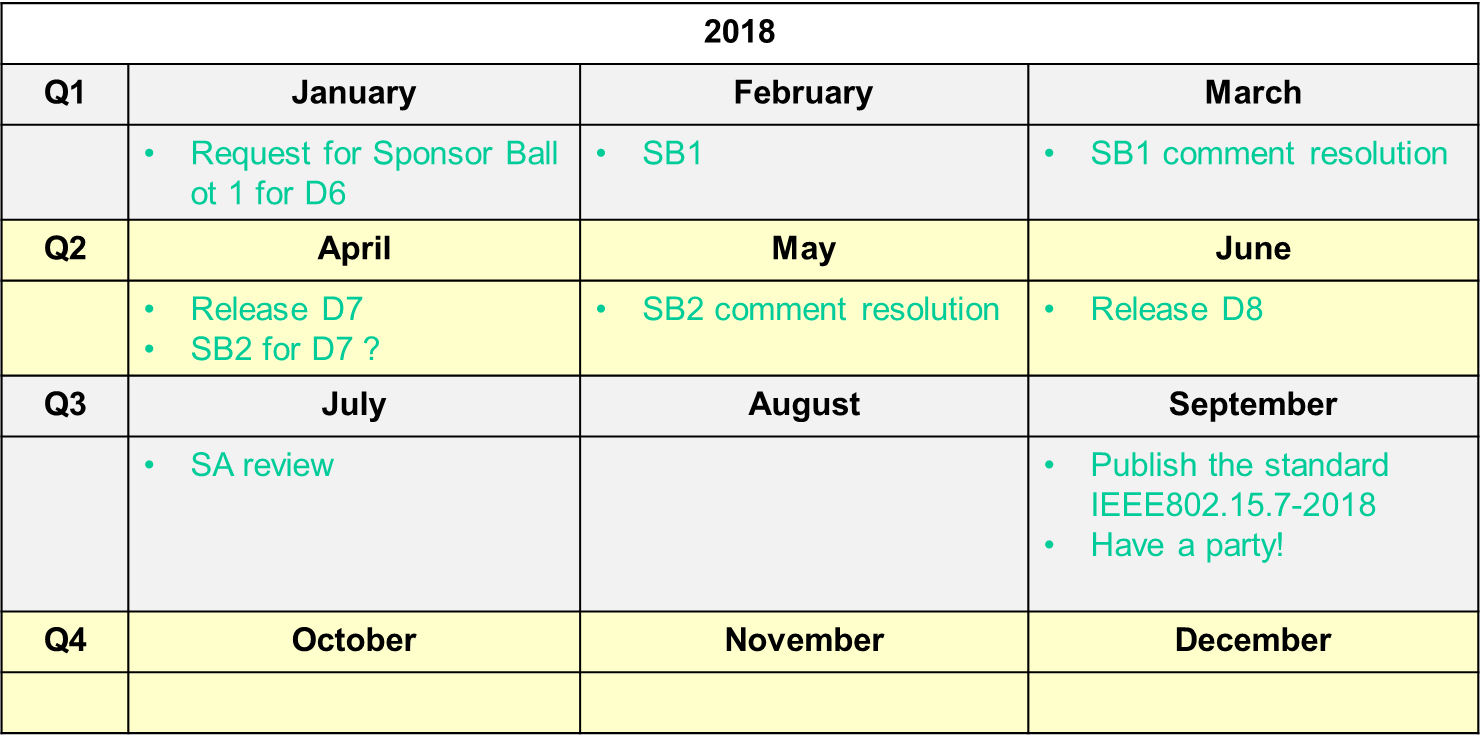 Slide 7
Yeong Min Jang, Kookmin University.